Ledviny IV
Akutní a chronické selhání ledvin, hypertenze a ledviny
Selhání ledvin
Ledviny nejsou schopny i za bazálních podmínek:
 vylučovat odpadové produkty dusíku
Udržovat rovnováhu vody, elektrolytů a acidobazii

Předchází fáze zhoršení ledvinných funkcí, kdy za bazálních podmínek ledviny tuto rovnováhu udrží, ale zjistíme již změny glomerulární filtrace.
Selhání ledvin
Akutní selhání ledvin (ASL, AKI)

Chronické selhání (CHSL, CHRI)
Akutní selhání ledvin
Definice:
Náhlý pokles glomerulární filtrace (hodiny, dny), provázený akutní a život ohrožující poruchou vnitřního prostředí.
Osoby jsou předtím zdravé nebo mají chronické onemocnění ledvin

Rozdělení:
Prerenální (pokles průtoku krve)
Renální (strukturální poškození klubíček a kanálků
Postrenální (ucpání vývodných močových cest, urologické)
ASL – prerenální (20-55%)
Hypovolemie (krvácení, průjmy, zvracení)
Redistribuce tekutin (sepse, jaterní selhání..)
Pokles srdečního výdeje (SS, plicní embolie)
Uzávěr ledvinné tepny
Porucha renální autoregulace (ACEI, NSAID)
Hyperviskózní syndrom (makroglobuliny, polycytémie)
Klasifikace ASL dle AKIN (2007)
*     70 kg osoba – 35ml/hodinu nebo 840 ml/den
**   70 kg osoba – 23 ml/hodinu nebo 560 ml/den
ASL – renální (40-65 %)
Poškození glomerulů (GN, vaskulitidy, maligní hypertenze)
Poškození kanálků toxiny nebo ischémií (akutní tubulární nekróza), těžké kovy, houby, ATB…
Ucpání kanálků (bílkoviny, krystaly - dna)
Akutní poškození intersticia (infekční), neinfekční (léky, rejekce, myeloproliferace – plazmocytom)
Klasifikace ASL dle AKIN (2007)
*     70 kg osoba – 35ml/hodinu nebo 840 ml/den
**   70 kg osoba – 23 ml/hodinu nebo 560 ml/den
Toxické poškození ledvin léky
ASL – postrenální (5-10 %)
Ucpání cest močových (pánvička, močovod, močový měchýř, močová trubice)
Ucpání intraluminální (stenózy, nádory, kamínky, koagula…)
Ucpání zvnějšku (adenom prostaty, nádory, retroperitoneální fibróza)

Vyšetřuje a léčí většinou urolog !
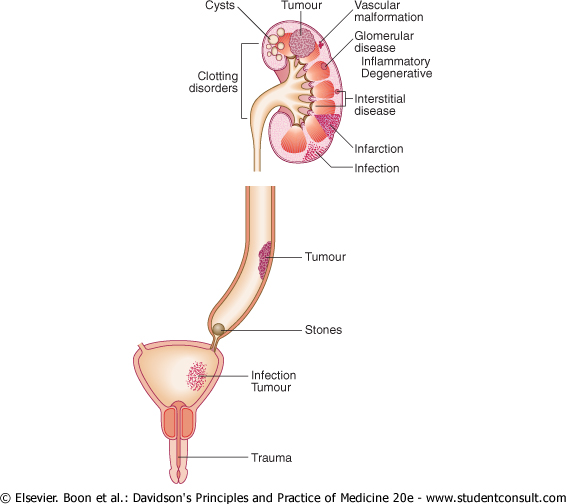 ASL
ASL - diagnóza
Diagnóza:
 anamnéza
 klinika
 stav oběhu, hydratace, TK
 laboratorní (KO, U, krea, KM, K, Ca, P)
 množství moče, koncentrace, 
 sonografie (vyloučení obstrukce)
4 fáze klinických projevů:
  Počáteční – dominuje vyvolávající příčina
  Oligo-anurická (400, 100 ml/24h)
  vysoké K, otoky, metabolická acidóza
  je nutná dialyzační léčba
  Fáze diuretická (riziko dehydratace, nízké K)
  Reparace 3 a více měsíců, stav se upraví
Fáze ASL
ASL – differenciální diagnóza
1. odlišit postrenální selhání
Sonografie, iv urografie

 2. prerenální selhání
Má vysokou osmolaritu moči (˃ 600)
Nízkou frakční exkreci Na (˂ 1 %)
Na v moči pod 20 mmol/l

  3. renální selhání 
Má nízkou osmolaritu moči (˂ 300)
Na v moči nad 40 mmol/l
Odlišení od chronického selhání :
  Nebývá anémie
  Nebývá zmenšení ledvin
  Nebývá hypokalcémie a      
  hyperfosfatémie
Diff.dg. ASL
ASL - léčba
Určení vyvolávající příčiny a její odstranění
Oligoanurie – furosemid
Dialýza

Prognóza: závažná (30-50 % smrt)
Indikace k dialýze při ASL
Hyperkalémie (nad 6 mmol/l)
Urea (nad 35 mmol/l)
Hyperkalcémie (nad 4 mmol/l)
Těžká metabolická acidóza (pH pod 7)
Intoxikace dialyzovatelným jedem
Hyperhydratace při anurii
Oligoanurie  (více než 3 dny)
Chronicky snížená funkce ledvin
Ledviny mají sníženou funkci, nicméně ještě dokáží udržet homeostázu vnitřního prostředí (ionty, acidobazii, tekutiny)

Projevuje se změnami v metabolismu K, Ca, P, glukózy a lipidů (VLDL, Tg) – urychlení aterosklerózy tepen (IM, CMP, ICHDKK)

Vyšší hodnoty N látek (urea, kreatinin) a nižší odbourávání kyselin vedou k acidóze (hyperkalémie, vypadávání vápníku z kostí – osteomalacie)

Snížené vylučování erytropoetinu vede k anémii
Etiologie (příčiny) CHSL
Velmi různorodé, často nelze poznat (biopsie, terminální stádium)

50% - některá forma GN
20% - diabetická nefropatie (podíl se zvyšuje)
30% - ostatní (intersticiální nefritis, nefroskleróza - hypertenze, ireverzibilní ASL, polycystické ledviny…)
Chronicky snížená funkce ledvin
Metabolismus vápníku
Nižší vylučování fosfátů
Porucha hydroxylace vit D2 na D3
Zvýšené uvolňování Ca z kostí (acidóza)
Snížené vstřebávání
Zvýšení činnosti příštítných tělísek (sekundární hyperparathyreoza)
Chronicky snížená funkce ledvin - léčba
Od hodnoty eGFR 0,5 ml/s sledování nefrologem

Adekvátní léčba diuretiky

Redukce bílkovin a fosfátů                  (0,6-0,8  g/kg/d a 0,6-1,2 g/d)

Substituce vit D3
Chronicky snížená funkce ledvin - léčba
Léčba ACE/sartan – proteinurie, ochrana glomerulu

Ketoanaloga esenciálních AK

Léčba dyslipidémie (statiny)

Ovlivnění anémie
Chronické selhání ledvin (CHSL)
Definice:

Ledviny nejsou schopny udržet stabilitu vnitřního prostředí

Náhradní funkce ledvin
Klinika:
Hypertenze (90 %)
Urémie (nechutenství, nevýkonnost, dušnost, únava, bledost)
Izostenurická moč (300 mosml/l)
Vysoká Urea (30 mmol/l a více)
Vysoký kreatinin (400 a více umol/l)
eGFR pod 15 ml/min/1,73m2
Anémie (Hb pod 80 g/l)
Vysoké K, P, Parathormon, nízké Ca
Chronické selhání ledvin (CHSL)
Náhradní funkce:

Hemodialýza

Peritoneální dialýza

Transplantace ledviny
Hypertenze a ledviny
Hypertenze:

TK ≥ 140/90 mmHg

Primární (esenciální, neznámá)
Sekundární (známá příčina)
Renoparenchymatózní
Renovaskulární
Hypertenze (esenciální)

Poškození klubíček ledvin

Hyperfiltrace 
Albuminurie
Nefroskleróza
Chronické selhání ledvin
Ledviny
Renovaskulární hypertenze – stenóza ledvinné tepny
Hypertenze a ledviny
Cílové hodnoty TK
 
Pod 140/90 mmHg

Ke 130/80 mmHg 
(vysoké riziko, proteinurie)
Renoparenchymatózní hypertenze

Anamnéza onemocnění ledvin
Nález v močovém sedimentu
Snížená funkce ledvin
Retence Na a vody, objemové přetížení
Aktivace systému renin-angiotenzin-aldo
Chronická GN, intersticiální nefritidy
Hypertenze a ledviny
Renovaskulární hypertenze
 
Příčina – zúžení ledvinné tepny

Fibromuskulární dysplazie
Aterosklerotické postižení
Pokles GF, zhoršení eGFR
Není nález v močovém sedimentu
Nepředchází onemocnění ledvin
Rezistentní hypertenze
70 % zúžení tepny (významné)
Angioplastika s implantací stentu
(pokud je normální velikost ledviny)
Hypertenze a ledviny
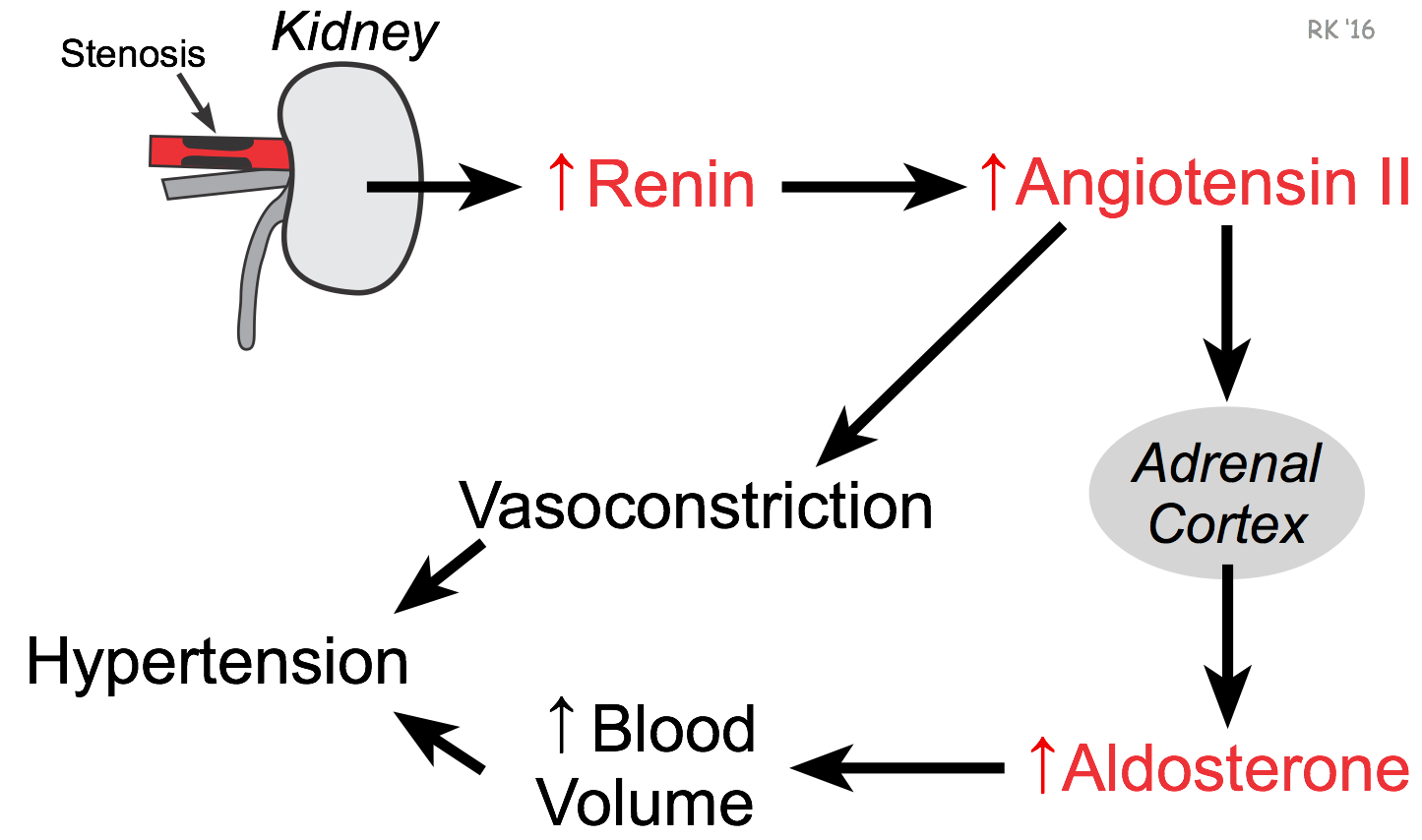 Léčba hypertenze
Blokáda RAAS - renoprotekce
ACE, Sartany

Kombinace: 
Diuretikum 
Ca blokátor
BB